МУ «КОМИТЕТ ПО ОБРАЗОВАНИЮ Г. УЛАН-УДЭ»Муниципальное бюджетное дошкольное образовательное учреждениеДетский сад № 15 «Радуга» г. Улан-Удэ общеразвивающего вида670018, Республика Бурятия, г. Улан-Удэ, пос. Аэропорт, дом № 33,тел (факс): 8(3012)22-67-94, e-mail:mdouraduga15@mail.ru
«ЧУДЕСА ИЗ 
МУСОРНОЙ КОРЗИНЫ»

Выполнил: Банзаракцаева Х.М.





Улан-Удэ
2020г.
Актуальность:  что можно сделать, чтобы мусора в природе стало меньше?
Вид проекта: творческий, краткосрочный.
Участники проекта: дети 2-х лет, родители, воспитатель группы.
Ожидаемый результат: творческая активность дошкольников и их родителей при конструировании поделок из бросового материала.
Цель проекта: научиться находить полезное применение бытовому мусору после его первичного использования.
Задачи:
1. Формировать экологическую культуру у взрослых и детей по отношению к важным экологическим проблемам.
2. Развивать творческие способности детей и родителей.
3. Научиться использовать упаковочные отходы вторично в виде полезных вещей для украшения участка детского сада, дидактических пособий, игрушек, предметов и элементов декора, подарков.
4. Привлечь родителей группы к участию в проектной деятельности, расширять творческие контакты с родителями воспитанников.
5. Воспитывать усидчивость и аккуратность, бережное отношение к окружающей природе.
I этап: подготовительныйПодбор методической и специальной литературы.Беседы с детьми и родителями.Сбор необходимых материалов для создания поделок.
II этап: основной Изготовление поделок для выставки «Чудеса из мусорной корзины»
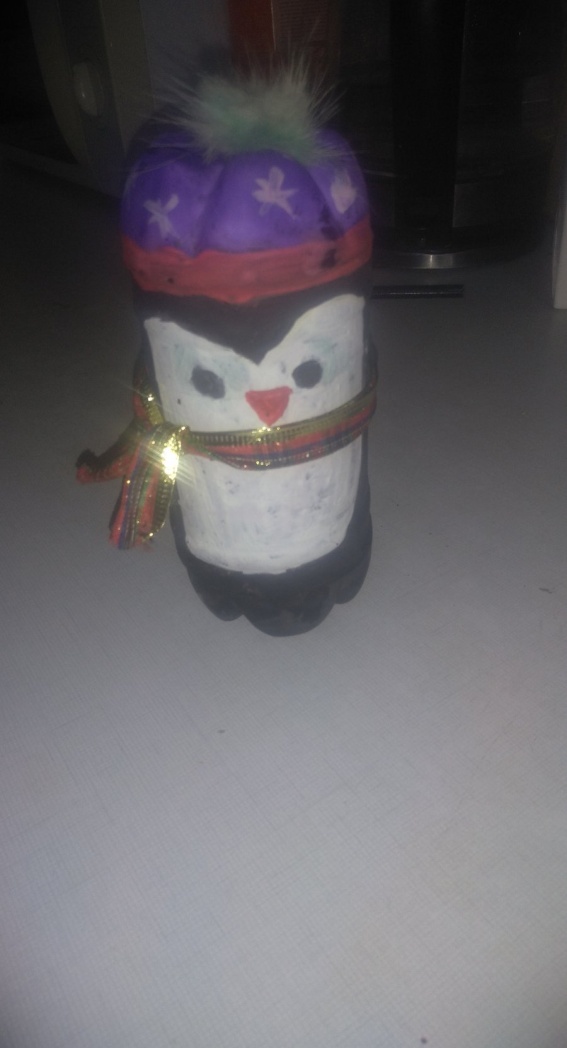 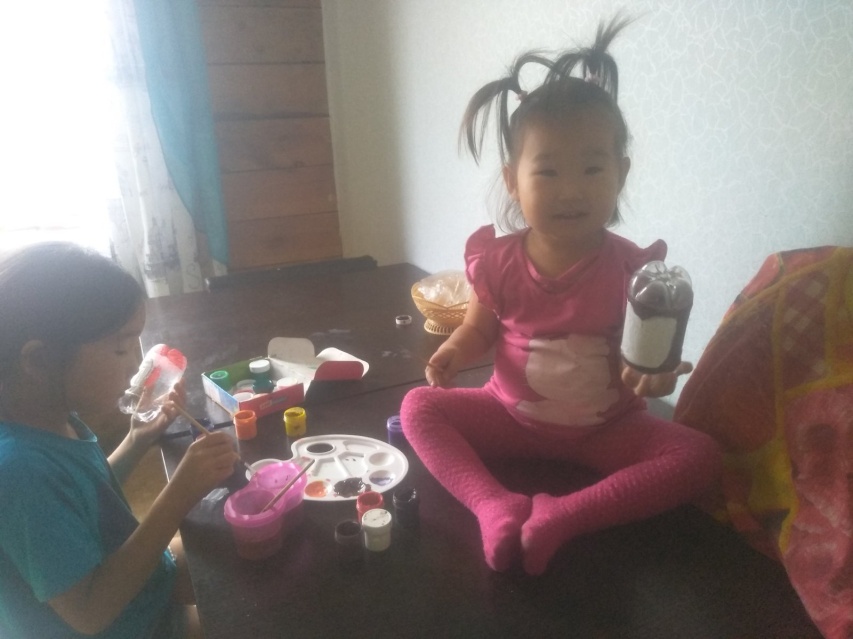 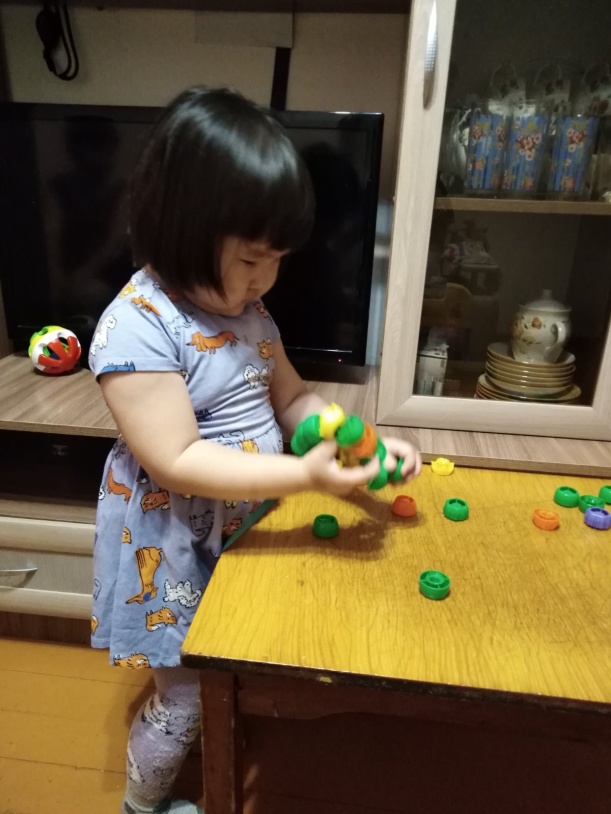 Анфиса П. с папой -«Аленькие цветочки»
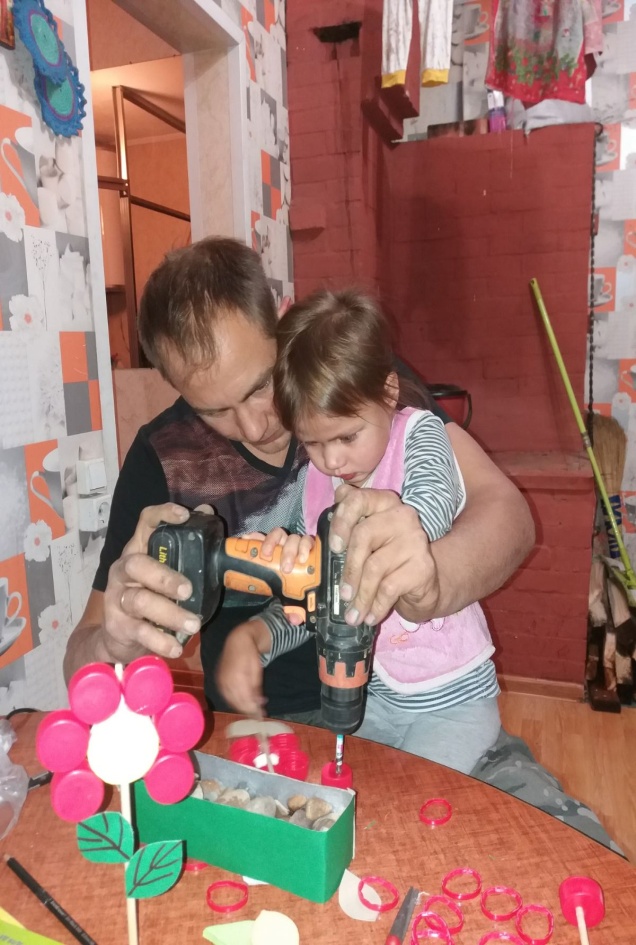 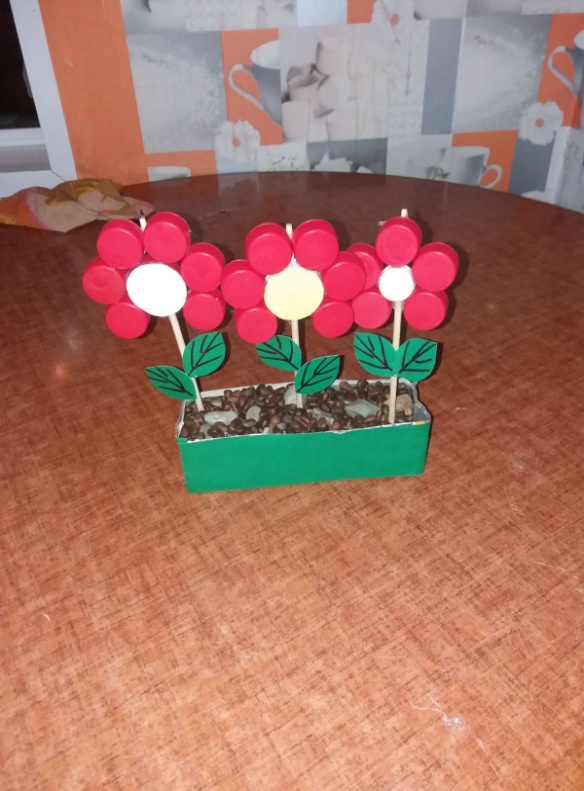 Вадим П. с сестренкой – «Ёжик Пых»
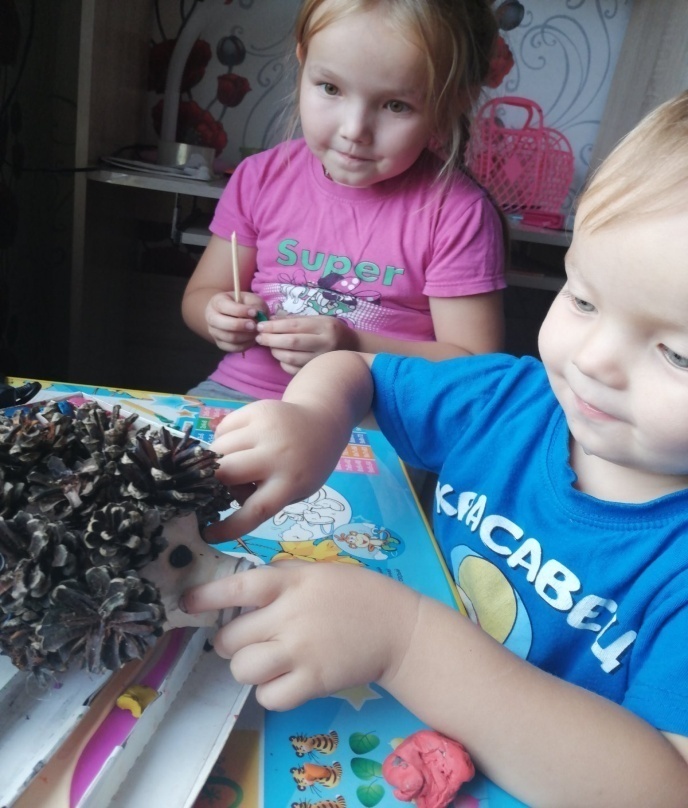 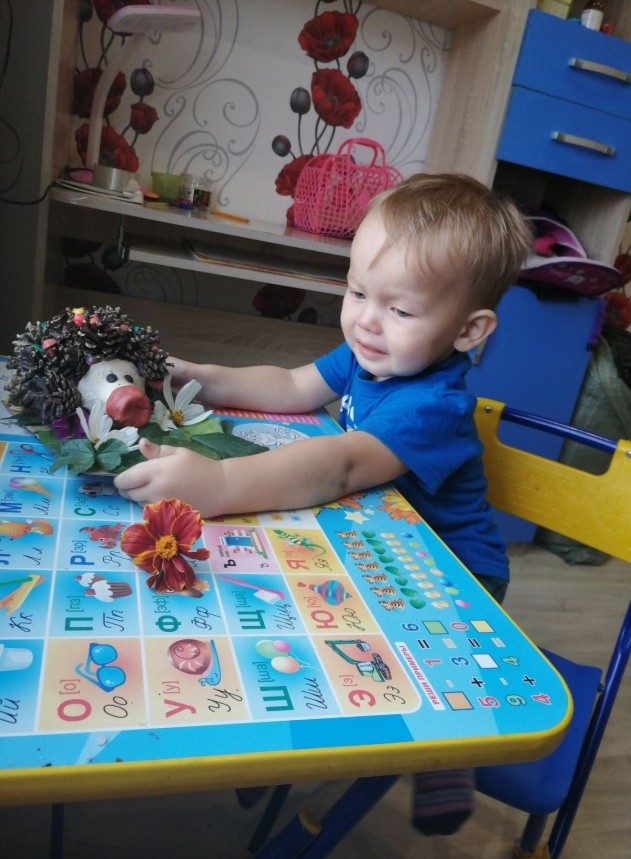 Варвара М. с мамой - «Моя ваза»
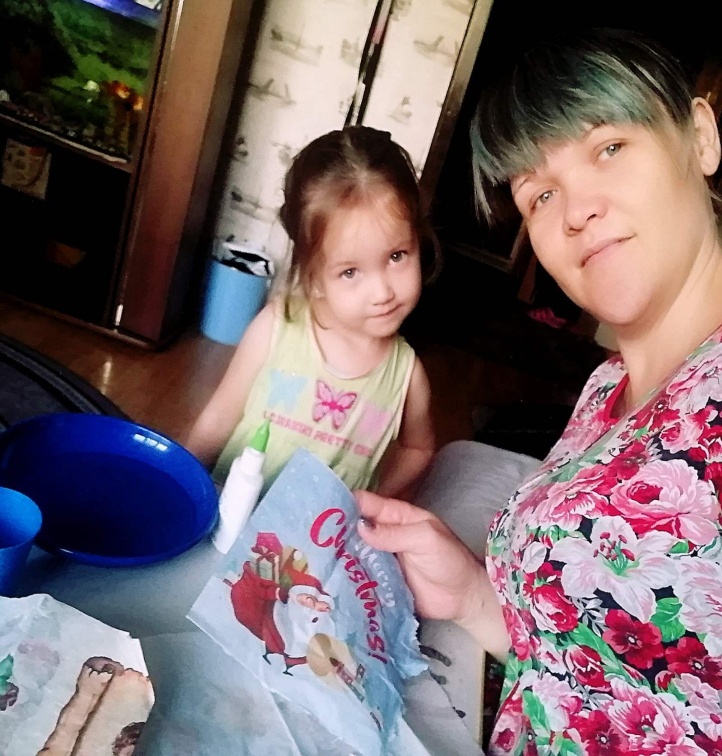 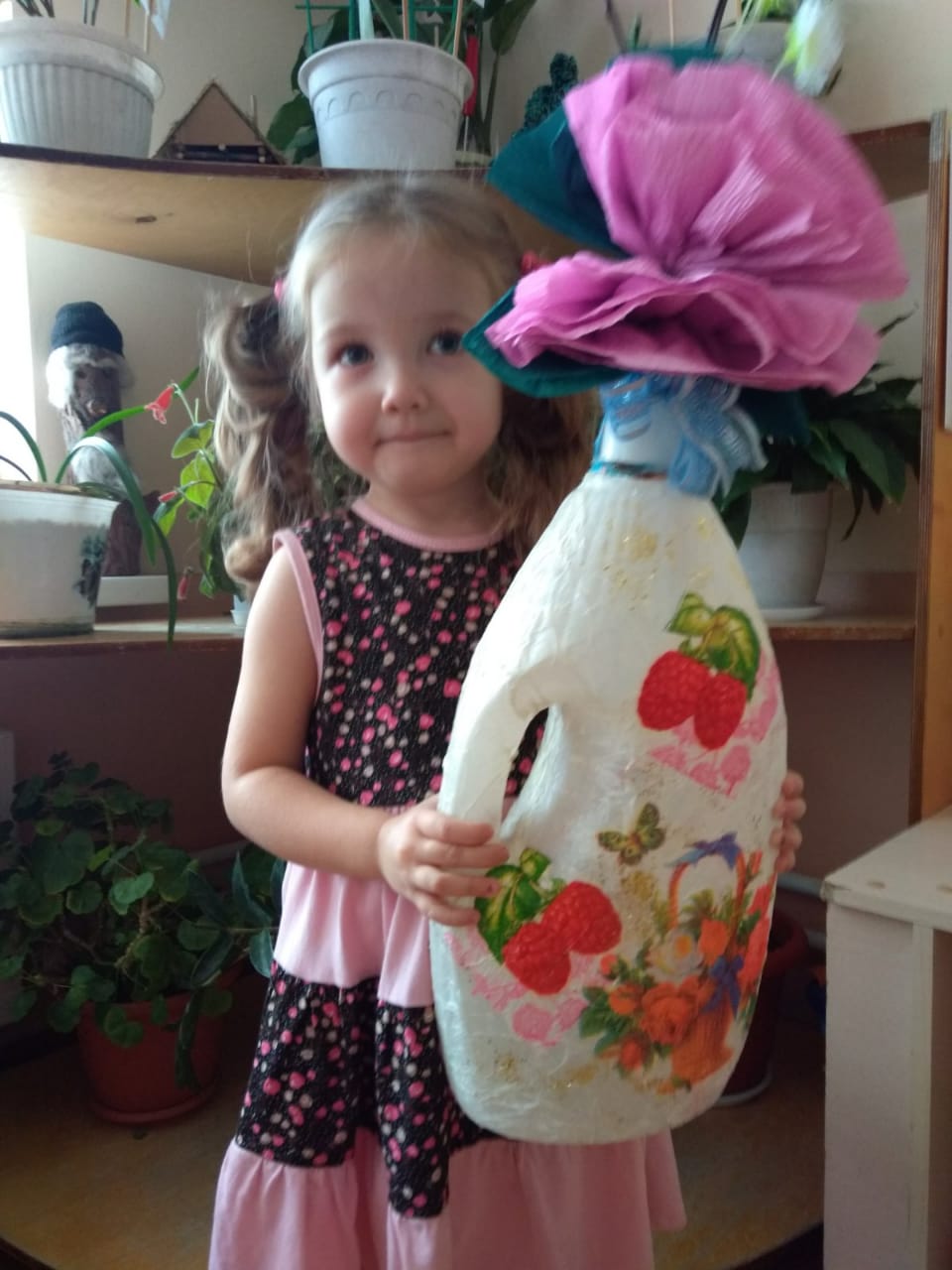 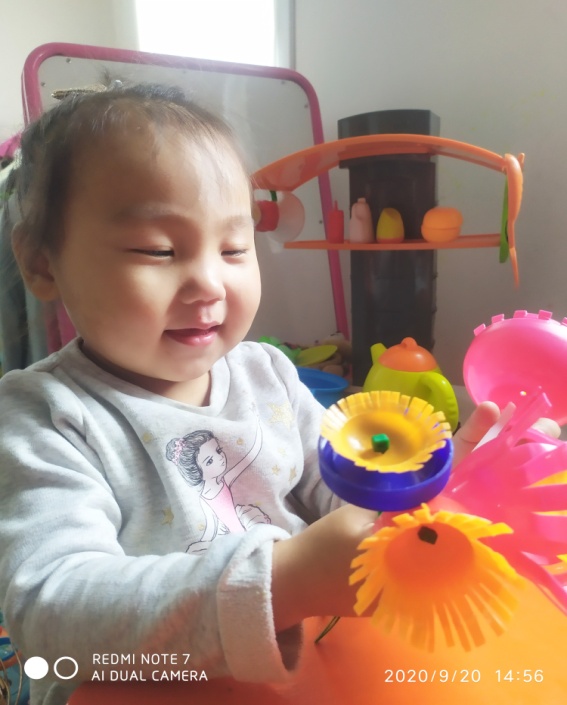 Юмжана Д.- «Букетик»
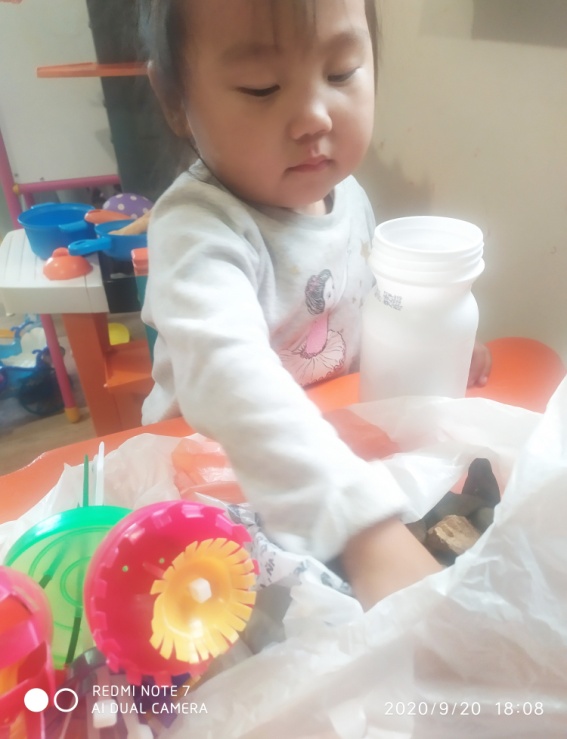 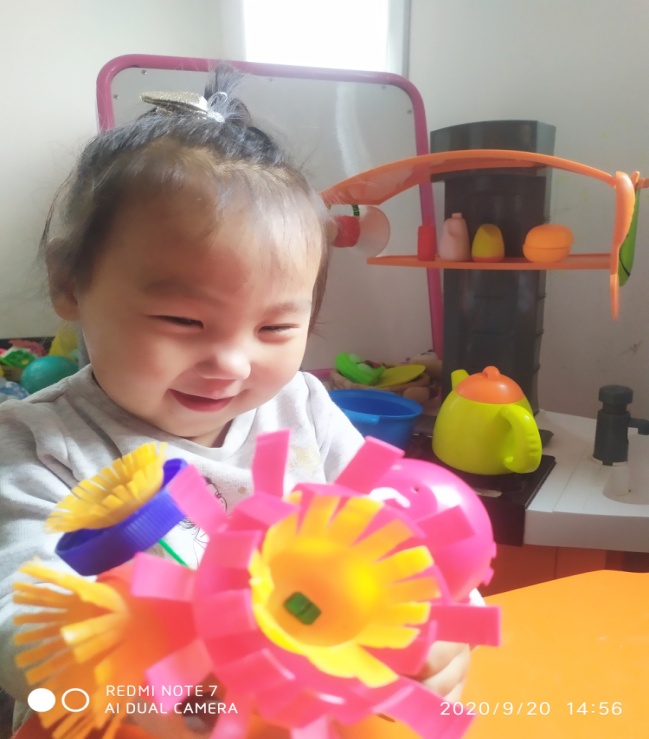 Арсений Б.- «Божьи коровки»
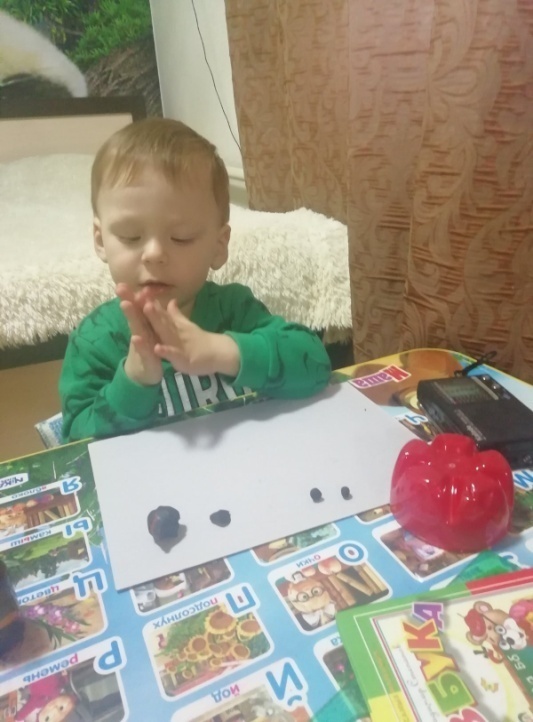 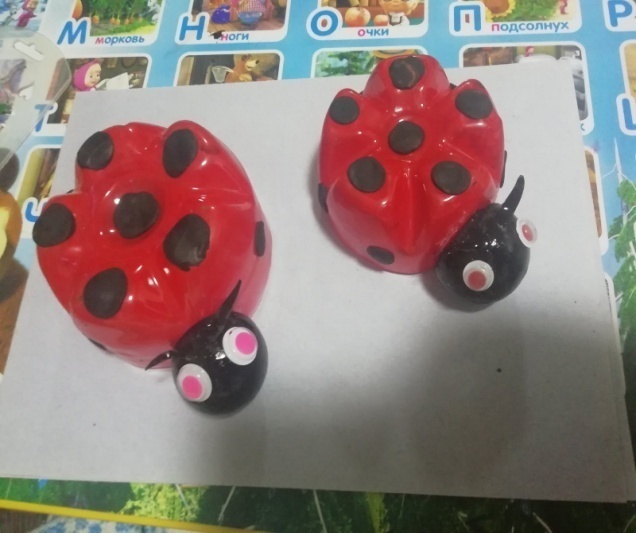 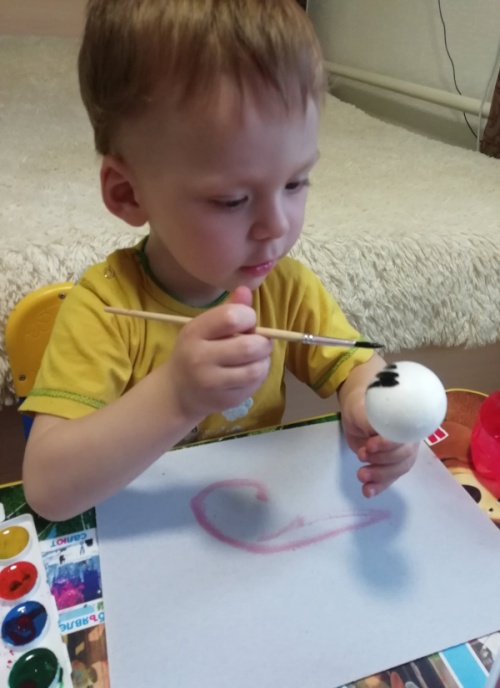 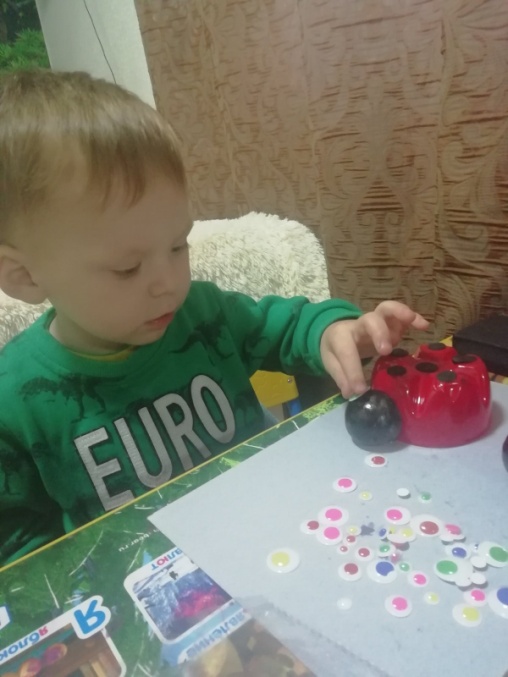 III этап: заключительныйОформление выставки «Чудеса из мусорной корзины».
Выставка «Сохраним Байкал»-вторая жизнь ненужных вещей.
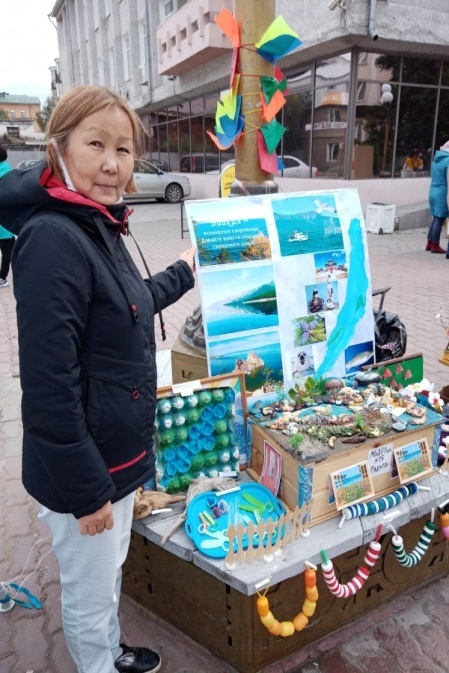 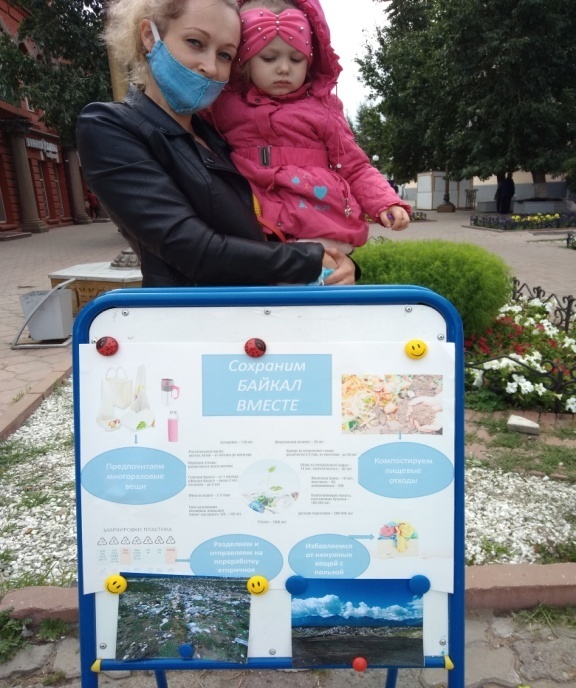 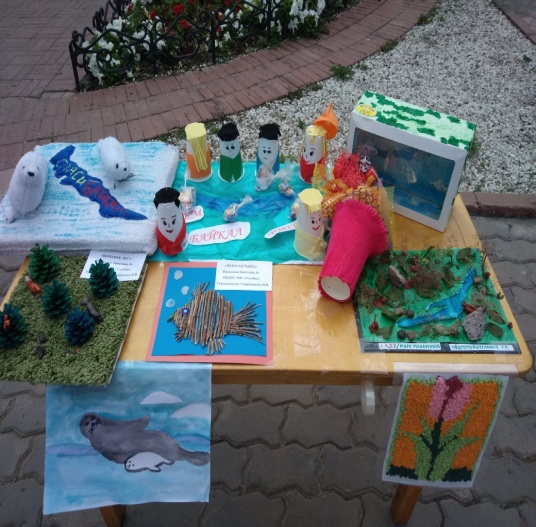 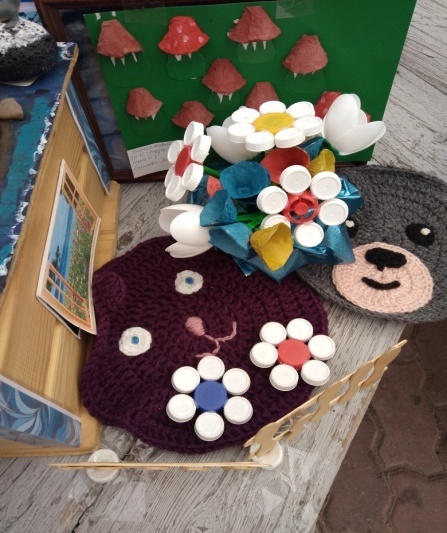 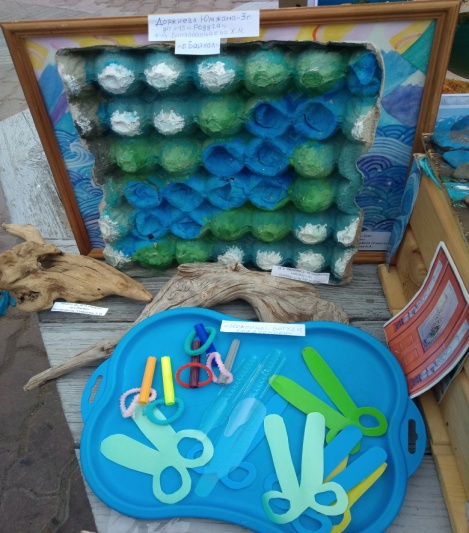 «Награждение»
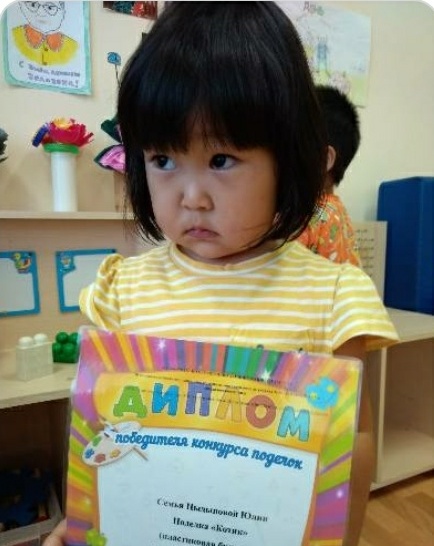 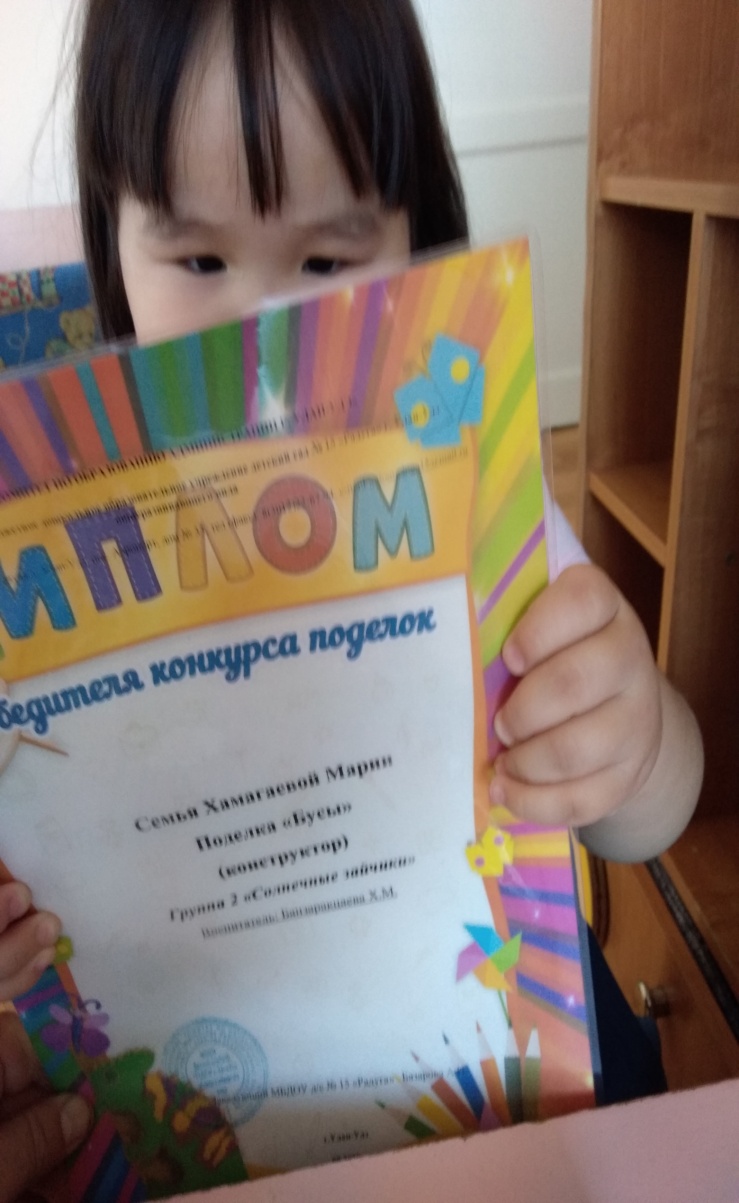 Результативность:
Творческий проект стал эффективной формой взаимодействия воспитателя с семьями воспитанников. Благодаря таким мероприятиям родители учились организовывать совместный досуг с ребенком и больше времени уделяли его творческому развитию.
Выставка работ показала значимость проекта: дети испытывали чувство радости, удовольствия.
СПАСИБО ЗА ВНИМАНИЕ!